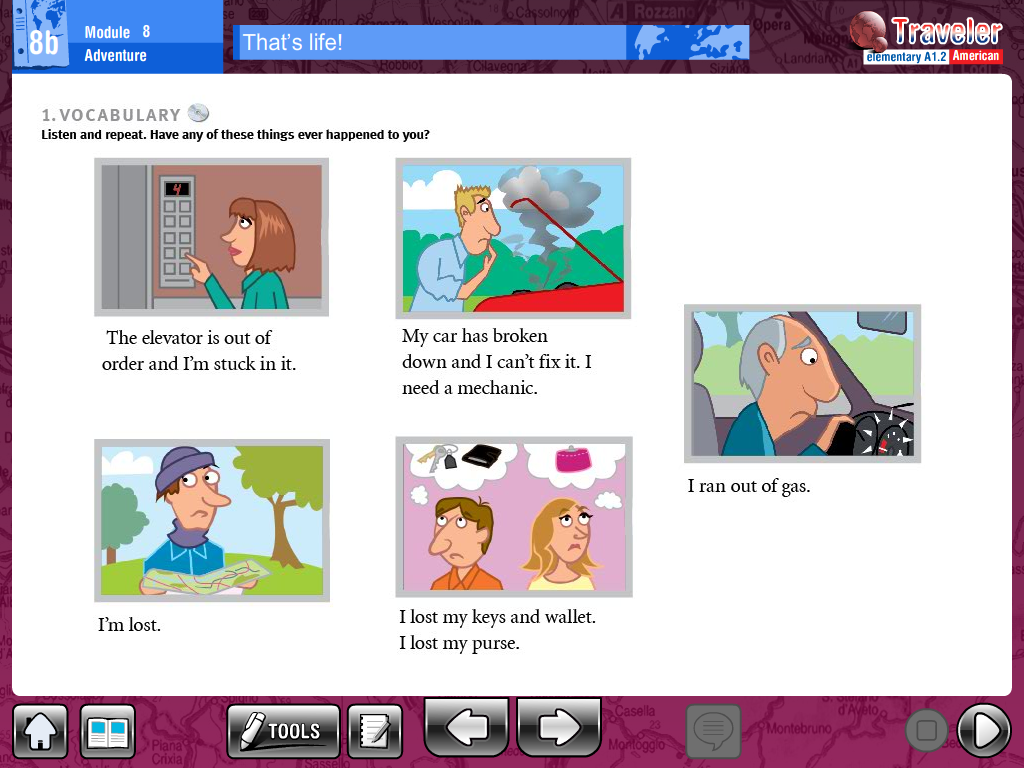 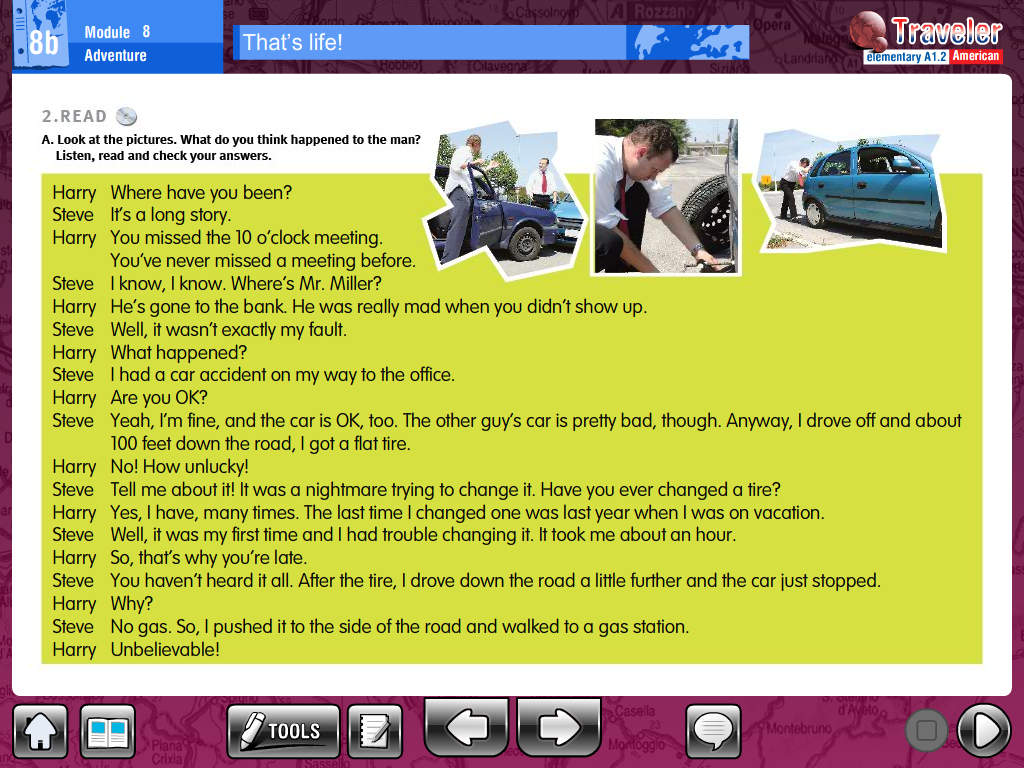 Answer True (T) or false (F)
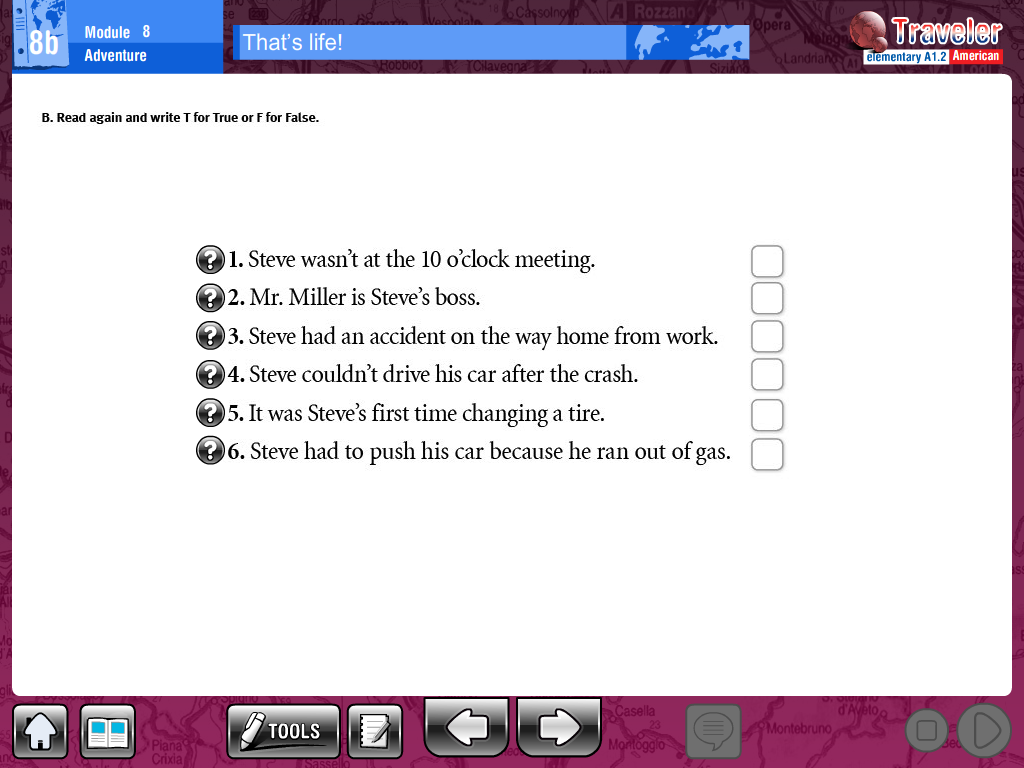 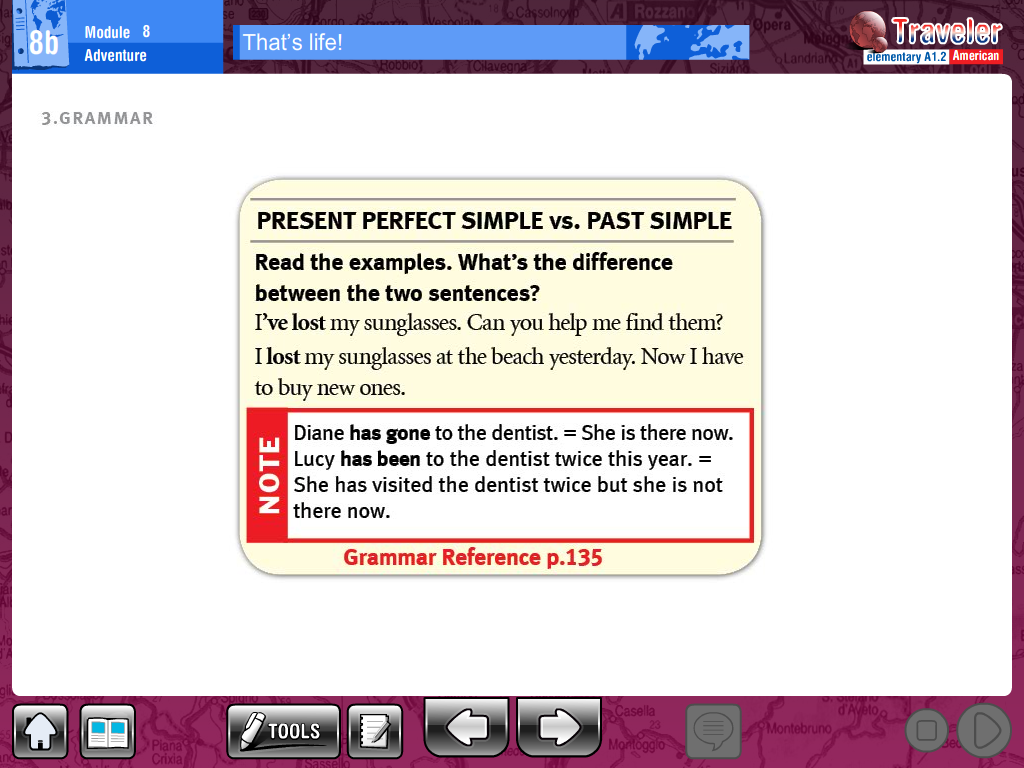 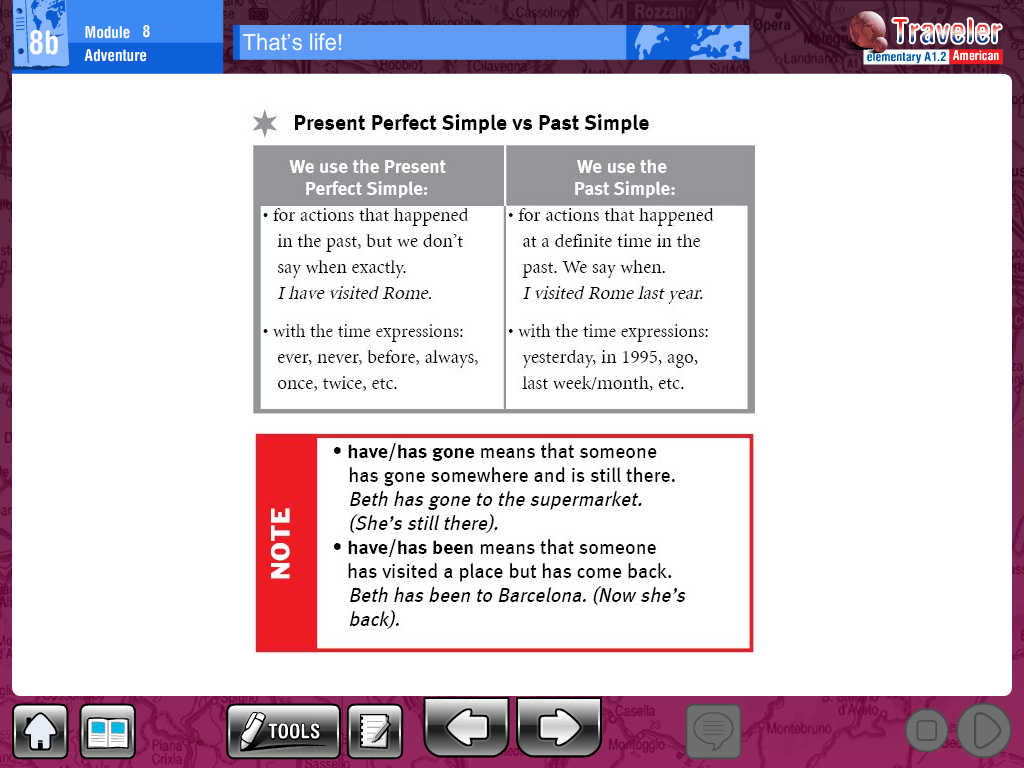 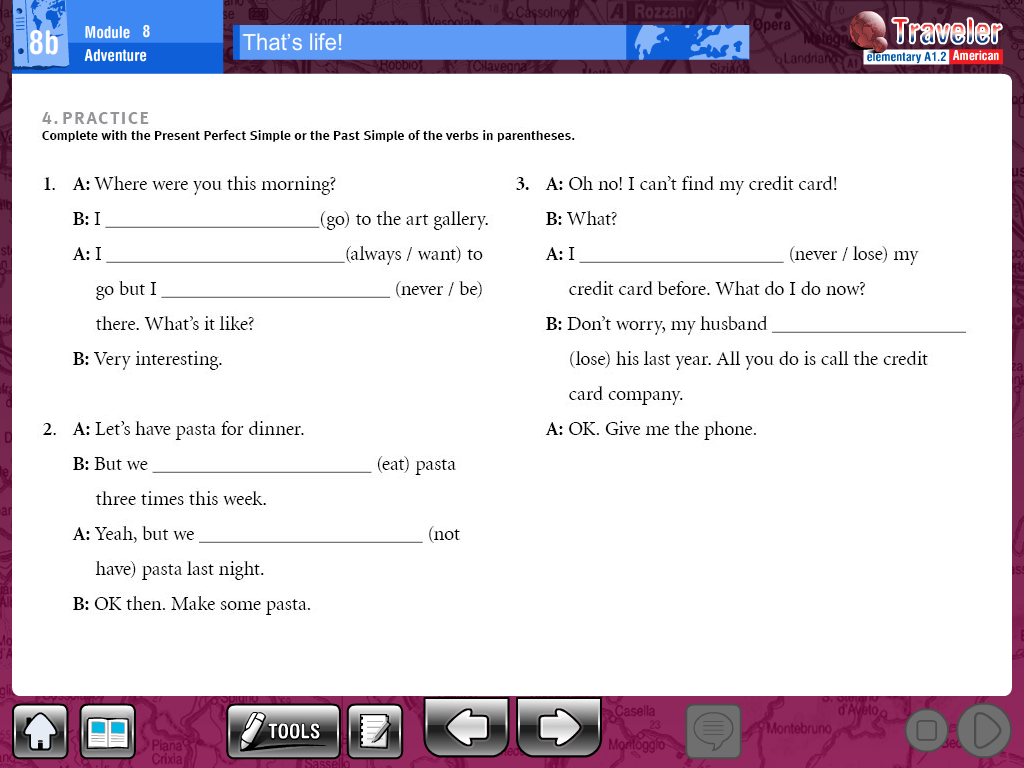 Write down some questions or sentences using the prompts
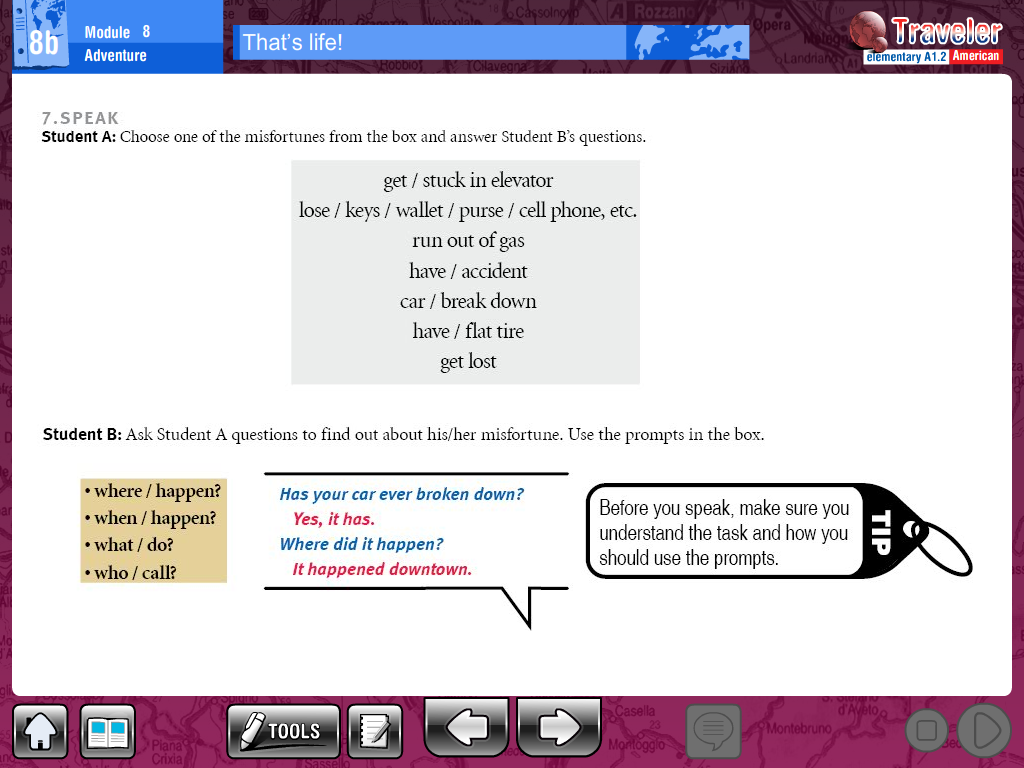 ____________________________________________________________________________________________________________________________________________________________________________________________________________________________________________________________________________________________________________________________________________________________________________________________________________________________________________________________________________________________________________________________________________________________________________________________________________________________________________